Arbeidsmarkt
Productiefactor Arbeid
Vraag
Aanbod
Bedrijven vragen arbeid

WERKGELEGENHEID
Personen bieden hun arbeid aan

BEROEPSBEVOLKING
Aanbodlijn stijgt:
hoe  hoger het loon, des te aantrekkelijker het is om je aan te bieden als arbeidskracht
Qv
loon
Qa
Vraaglijn daalt:
hoe lager het loon, hoe aantrekkelijker arbeid voor bedrijven wordt, hoe hoger de vraag naar arbeid
L*
hoeveelheid arbeid
Tot de beroepsbevolking hoort iedereen tussen de 15 en 67 jaar die bereid is en in staat is minimaal 12 uur per week te werken
Potentiële beroepsbevolking
Beroepsbevolking
< 15
2 mln
Wil niet
1,5
mln
Kan niet
1 , 2
mln
U
0,5
mln
Werkgelegenheid
Av
10,3 mln
> 67
1,5 mln
Bevolking (17 miljoen)
Werkloosheid
Verborgen versus geregistreerde werkloosheid
Geregistreerde werkloosheid =
1. seizoenwerkloosheid (seizoen gecorrigeerd)
2. frictiewerkloosheid
3. conjunctuurwerkloosheid
4. structuurwerkloosheid
I/A-ratio = (17-10.3)/10,3 =0,65 en deeltijdwerk (P/A-ratio) 
Ontmoedigingseffect en aanzuigeffect
Formele sector versus informele sector
Model vs Werkelijkheid
Model gaat uit van volkomen concurrentie:
 homogeen product, 
volledige informatie en
een onzichtbaar prijsmechanisme: vraag en aanbod leiden tot een evenwichtsprijs, het loon
In werkelijkheid:
is arbeid een heterogeen product
is er informatie-ongelijkheid
komt loon tot stand via onderhandeling
Deeltijdwerk: verhouding tussen werkgelegenheid in personen en in arbeidsjaren
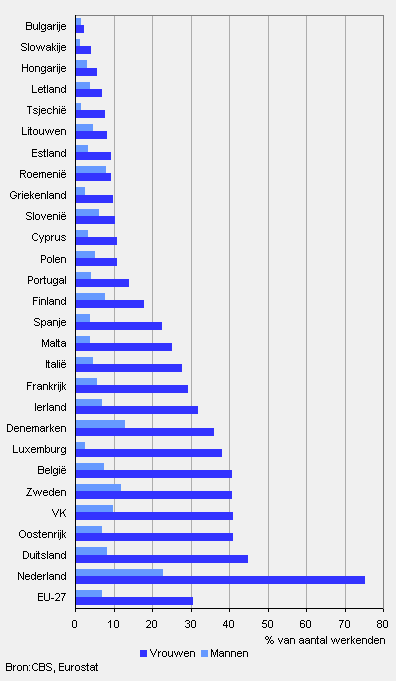 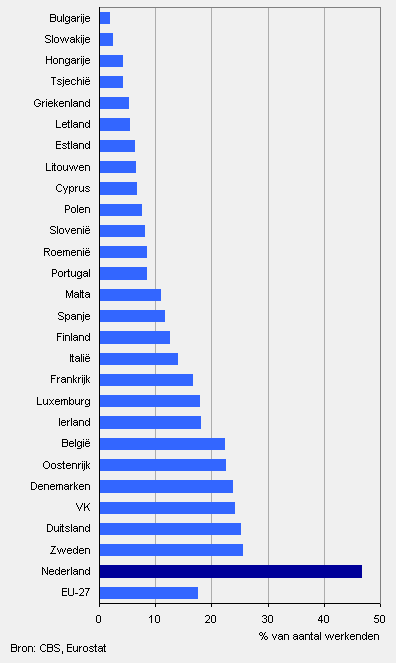 2009
Deeltijdwerk
Deeltijdarbeid veroorzaakt het verschil tussen de werkgelegenheid/werkloosheid uitgedrukt in personen en de werkgelegenheid/werkloosheid uitgedrukt in arbeidsjaren (= voltijdbanen). 
                      personen met een deeltijdbaan of volledige baan
p/a-ratio = -----------------------------------------------------------------------                                    totaal aantal arbeidsjaren
Banen en arbeidsvolume in jaren 2012
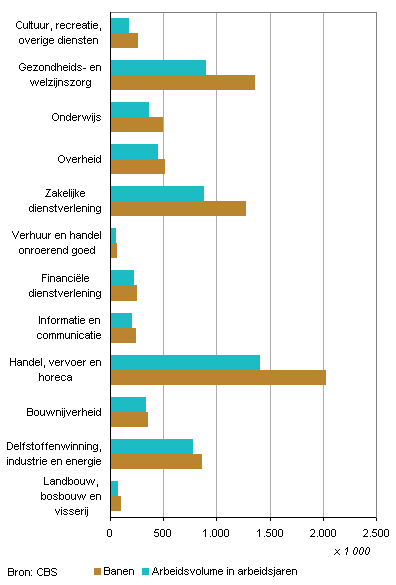 ParticipatiegraadDe participatiegraad (deelnemingsgraad of deelnemingspercentage) geeft aan hoeveel procent van de bevolking van 15 tot 65 jaar (= de potentiële beroepsbevolking) werkt of wil werken en wordt als volgt berekend:                                             beroepsbevolking participatiegraad = ---------------------------------------------- × 100%                                  potentiële beroepsbevolking 
De beroepsbevolking bestaat uit werkende (zelfstandigen en werknemers) en werkelozen.
Arbeidsmarkt in vogelvlucht
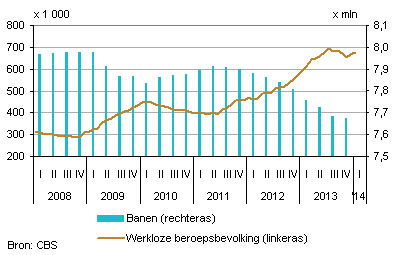 Soorten werkloosheid
Seizoenwerkloosheid
Frictiewerkloosheid
Werkloosheid
Conjunctuur
werkloosheid
Structuur
werkloosheid
Verborgen
werkloosheid
Totale werkloosheid 1,2 mln
Beroepsbevolking
8,2 mln
Structuurwerkloosheid 0,7 mln
Maximale
Werkgelegenheid
7,5 mln
Productie
Capaciteit
750 mld
Conjunctuurwerkloosheid 0,5 mln
Bestedingen
(effectieve vraag)
700 mld
Werkgelegenheid
7 m;n
Onderhandeling
komen tot stand via onderhandeling
Lonen individueel; tussen werkgever en werknemers
collectief (CAO); tussen werkgevers(organisaties) en vakbonden
Uitkomst onderhandeling is afhankelijk van sterkte onderhandelingspositie:
als werkgevers moeite hebben om geschikt personeel te vinden, gaan de lonen flink omhoog (werknemers sterke onderhandelingspositie)
als de werkloosheid fors omhoog gaat, gaan de lonen niet/nauwelijks omhoog(werkgevers sterke onderhandelingspositie)
Ruime arbeidsmarkt
Relatief veel aanbod van arbeid
Dus een hoge(re) werkloosheid


Onderhandelingspositiewerknemers zwak



Relatief lage loonstijgingen
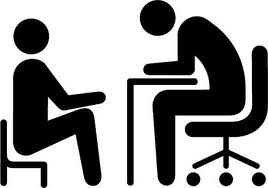 vraag(werkgever)
aanbod
(beroepsbevolking)
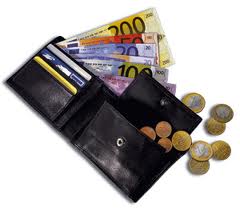 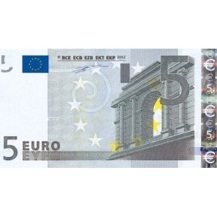 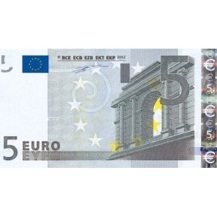 +
Krappe arbeidsmarkt
Relatief veel vraag naar arbeid
Dus (relatief) veel openstaande vacatures

Onderhandelingspositiewerknemers sterk



Relatief hoge loonstijgingen
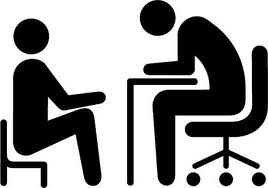 vraag(werkgever)
aanbod
(beroepsbevolking)
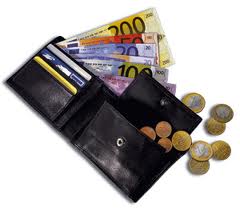 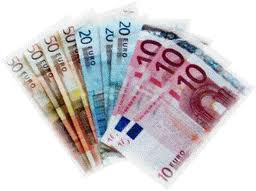 +
Ruimte op de arbeidsmarkt
Enkele belangrijke factoren die de ruimte op de arbeidsmarkt beïnvloeden:
aan de vraagkant
Economische groei / Bestedingen
Concurrentiepositie (loonkosten per product)
(diepte) investeringen
aan de aanbodkant
Verschil nettoloon / uitkering
Kosten kinderopvang & maatschappelijke opvatting over tweeverdieners
Economische groei / Bestedingen
consumenten
vertrouwen
rente (op leningen)
BESTEDINGEN
PRODUCTIE
Qv  Arbeid
+
+
stijgen
stijgt
stijgt
lagere belastingen
Concurrentiepositie
LOONKOSTEN
+
stijgen
CONCURRENTIE-POSITIE
LOONKOSTENPER PRODUCT
EXPORT
-
+
stijgen
verslechterd
daalt
-
+
ARBEIDS-PRODUCTIVITEIT
PRODUCTIE
daalt
daalt
+
Qv  Arbeid
daalt
Investeringen
INVESTERING
BESTEDINGEN
PRODUCTIE
Qv  Arbeid
+
+
+
stijgen
stijgen
stijgt
stijgt
Kapitaal vervangt Arbeid
INVESTERING
ARBEIDS-PRODUCTIVITEIT
Qv  Arbeid
daalt
-
minder mensen voor zelfde productie
stijgen
stijgt
+
CONCURRENTIE-POSITIE
Qv  Arbeid
stijgt
+
meer afzet in buitenland
verbeterd
INVESTERING
PRODUCTIE-CAPACITEIT
voorkomt toekomstig (structureel) tekort aan arbeidsplaatsen
+
+
stijgen
stijgt
Via de aanbodkant
UITKERING verlagen t.o.v.LOON
KOSTEN KINDEROPVANG verlagen
Qa  Arbeid stijgt
Werken aantrekkelijker
Participatiegraad stijgt
Arbeidskorting (ink.)belasting verhogen